Social Psychology
Topics for Today
How we think about others
How attitudes and actions impact each other
How others affect our behavior
How we think about others
Fundamental Attribution Theory
Fundamental Attribution Error
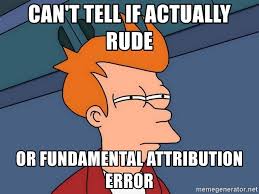 How attitudes and actions impact each other
When ACTIONS impact our ATTITUDES
Role Playing
Cognitive Dissonance Theory
Foot-in-the-door phenomenon
Door-in-the-face phenomenon
When ATTITUDES impact our ACTIONS
Peripheral route to persuasion
Central route to persuasion
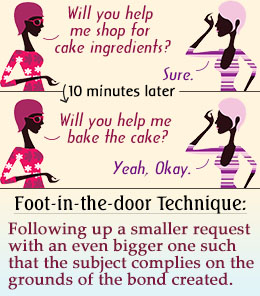 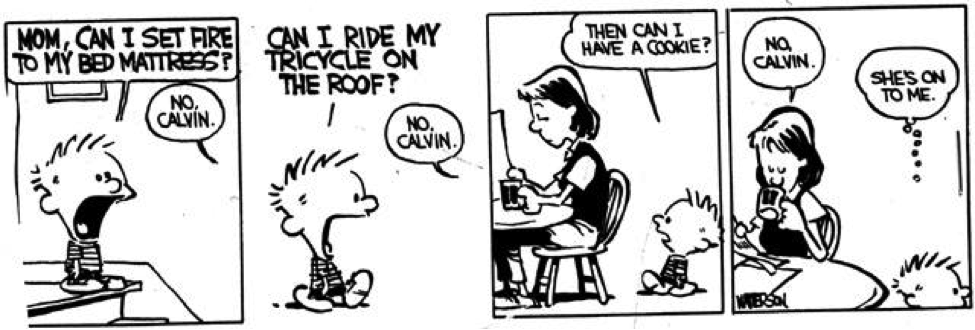 Conformity: How others affect us
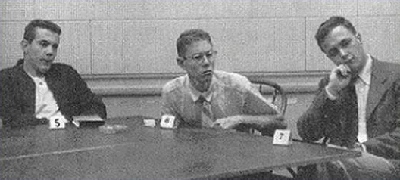 Conformity
Automatic Mimicry
Social norms
Normative Social Influence
Informational Social Influence
Obedience
“authority”
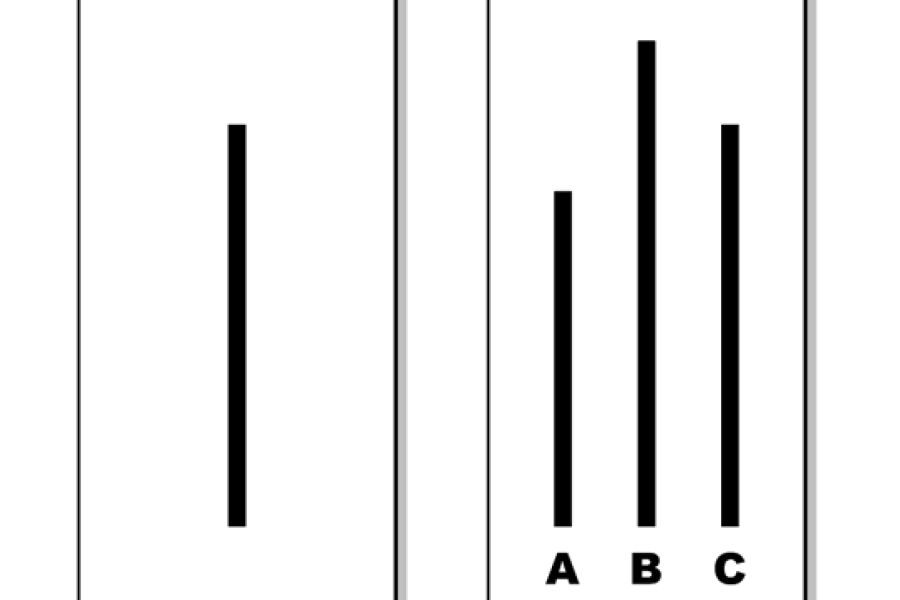 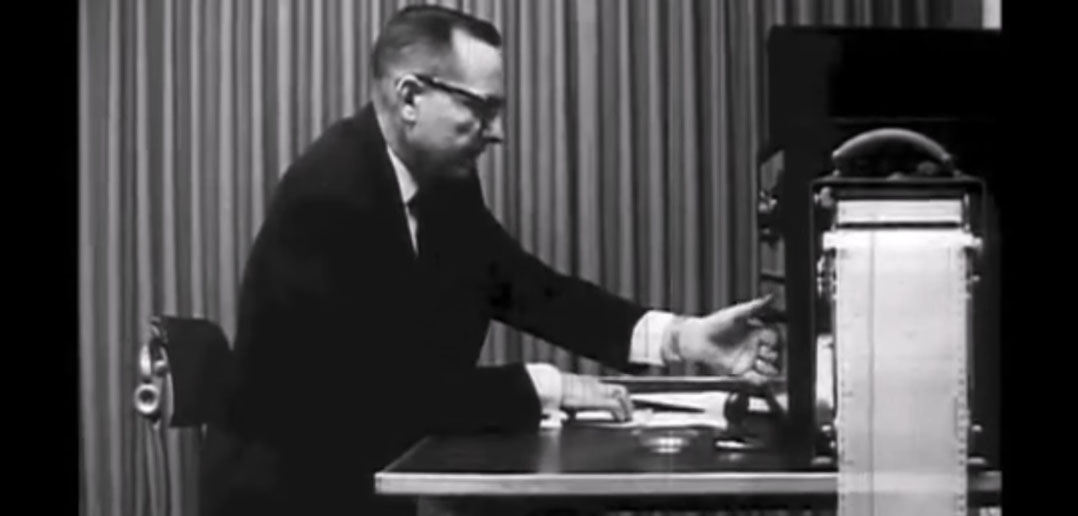 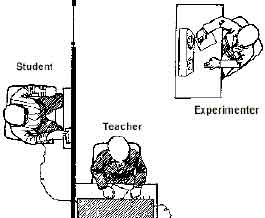 Assignment
Come up with an example for one of the following (that’s not mentioned in the textbook):
Social facilitation
Social loafing
Deindividuation
Group polarization
Groupthink

**Don’t just define it, provide and example.**
How others affect us
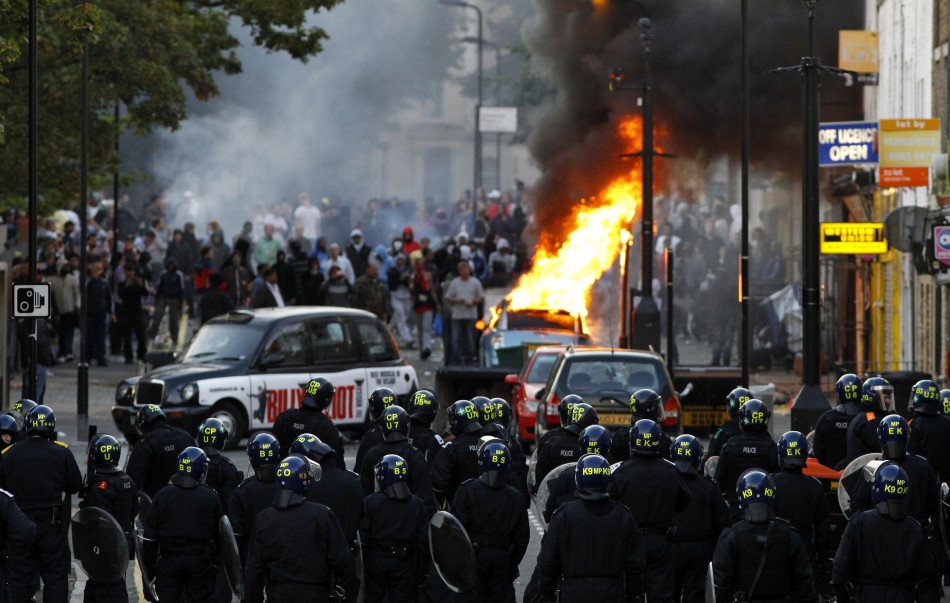 Patterns in group behaviors:
Social facilitation
Social loafing
Deindividuation
Group polarization
Groupthink
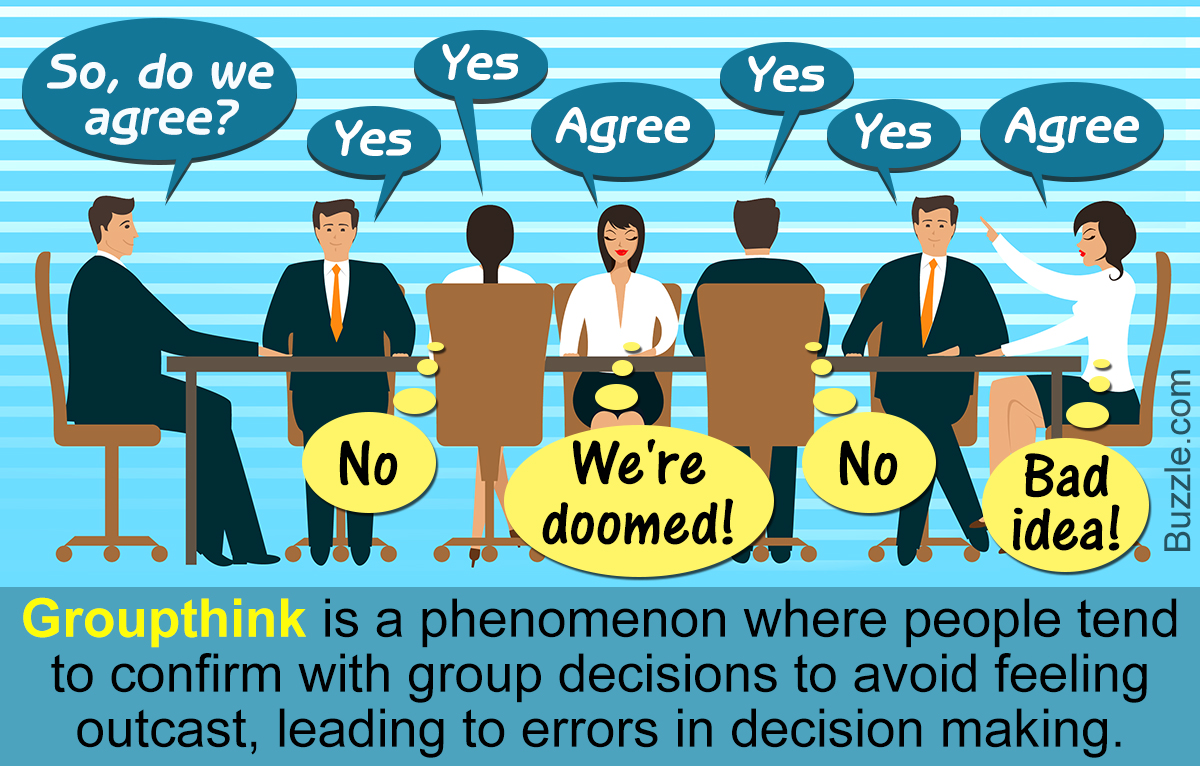 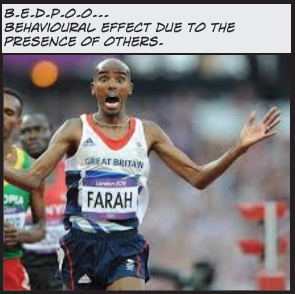